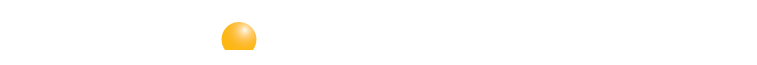 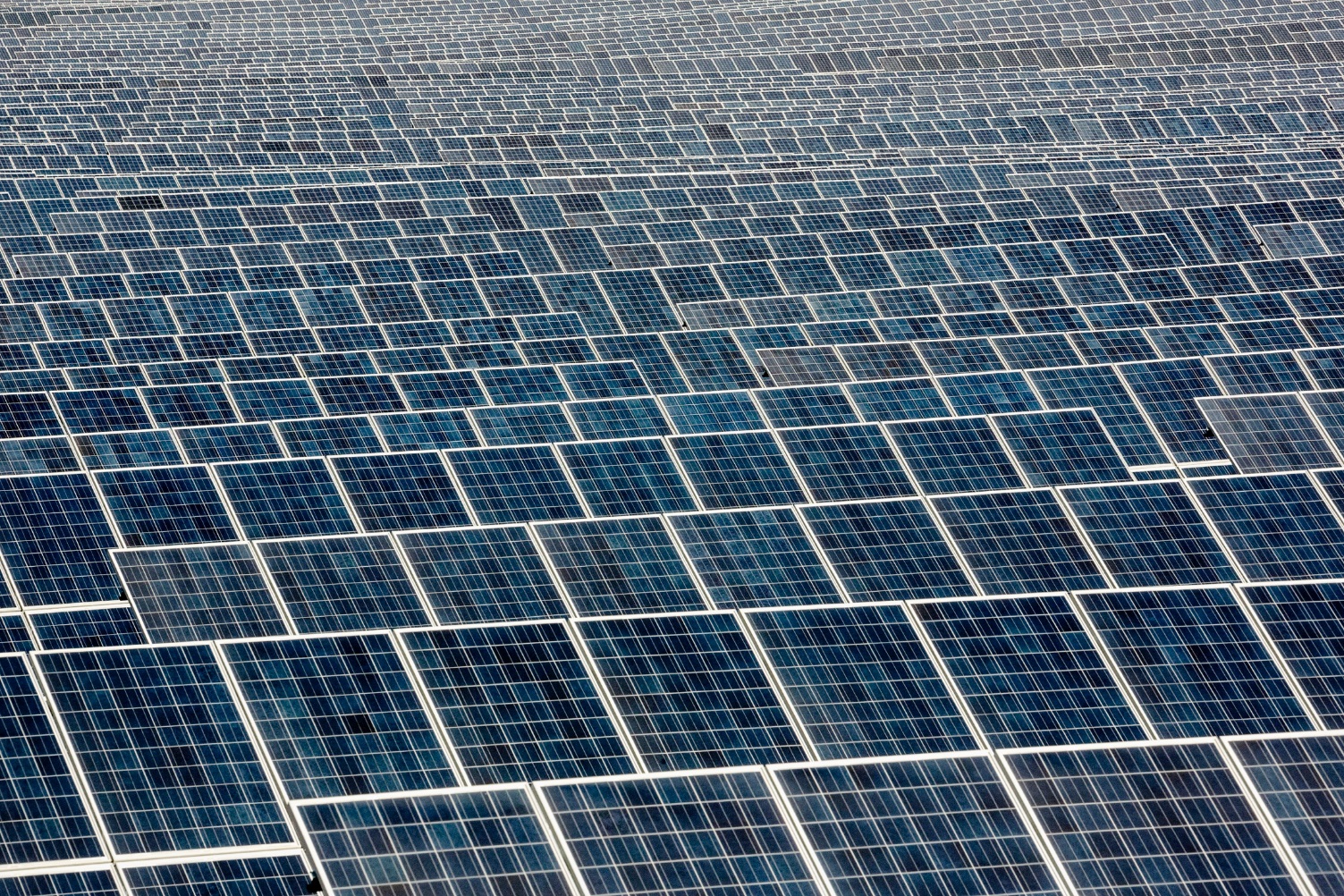 Scaling Solar:Une solution du Groupe Banque Mondiale pour permettre le déploiement rapide de centrales solaires photovoltaïques privées en Afrique Subsaharienne
Actuellement, l’investissement dans l’énergie solaire en Afrique est loin de réaliser son plein potentiel…
Pourtant, le solaire peut être déployé rapidement et à faible coût
Concurrence
Echelle et réplicabilité
Documentation non-négociable et bancable
Le statu quo est lent, inefficace et cher…

Manque de concurrence
Coûts  de transaction élevés
Capacité institutionnelle limitée
Marchés trop petits
Perception de risques élevée
Tarifs solaire PV par cycle du programme (ZAR/kWh)
Chute des tarifs de -76% sur les 4 cycles
Qu’est-ce que « Scaling Solar »?
Un produit complet de deploiement d’IPPs solaires pour les gouvernements africans
Plusieurs outils du Groupe Banque Mondiale regroupés sous un guichet unique.
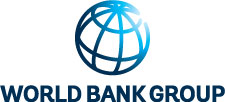 5
4
3
1
2
Construction & mise en opération
Appel d’offres et sélection
Préparation du projet
Préparation de l’appel d’offres
Bouclage financier
8 mois
6 mois
10 mois
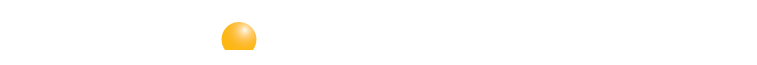 En quoi est-ce novateur?
1
2
3
Rapidité et efficacité
Optimisation et gestion des risques
Economies d’échelle
Documentation standardisée (RFQ, RFP, PPA, GSA) permettant une préparation de l’appel d’offres rapide et à faible coût 
Documentation équilibrée et mise à disposition du financement pour éviter les longues périodes de négociations
La mise en place du produit standardisé dans plusieurs pays crée de fait un marche régional
Cela permet de réaliser des économies d’échelle
Sélection et développement du site pour minimiser les incertitudes et optimiser le raccordement au réseau
Garanties d’investissement et outils de rehaussement de crédit pour réduire les risques et donc les tarifs
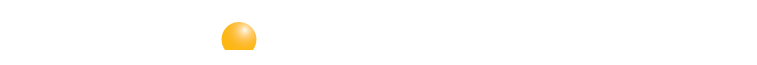 Développeurs ayant déjà participé à des appels d’offres de l’initiative Scaling Solar
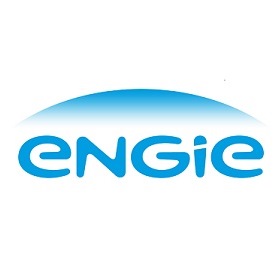 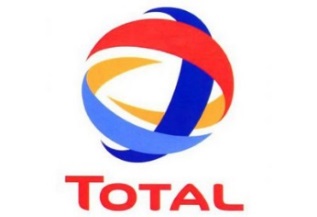 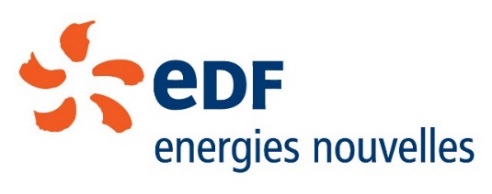 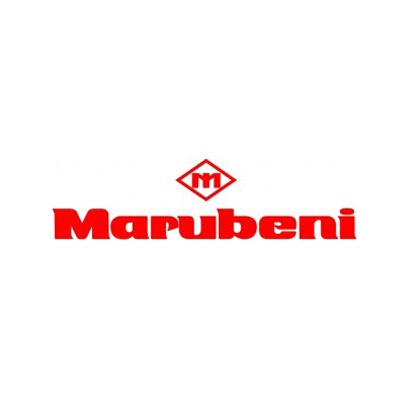 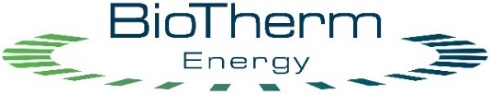 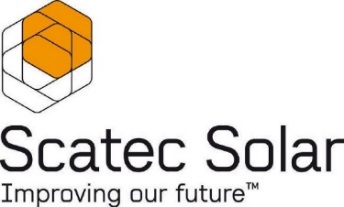 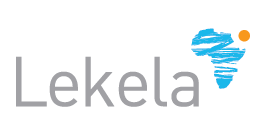 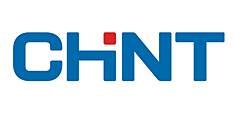 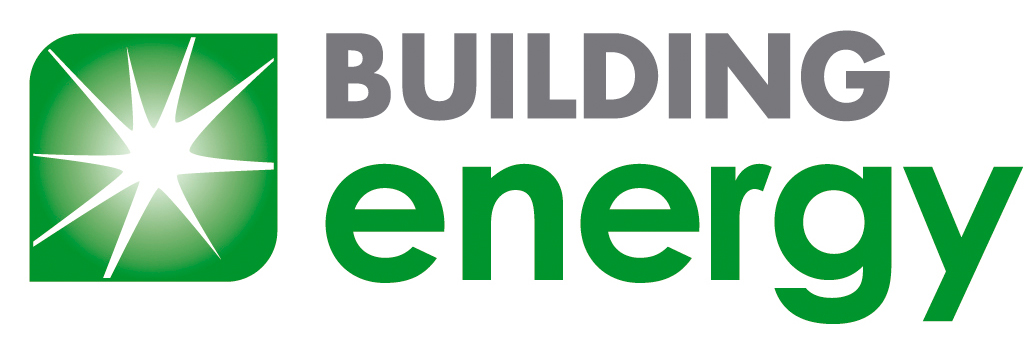 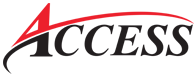 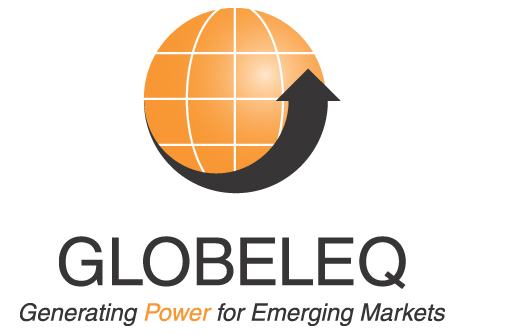 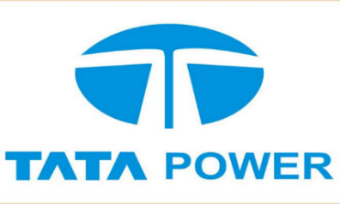 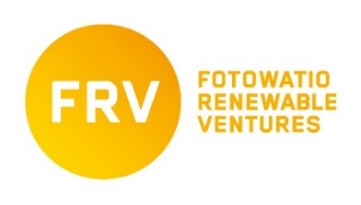 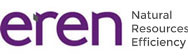 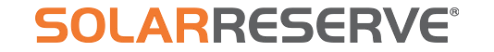 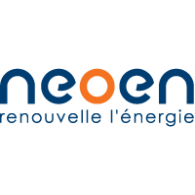 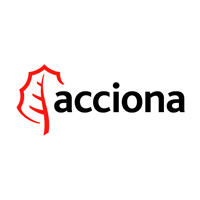 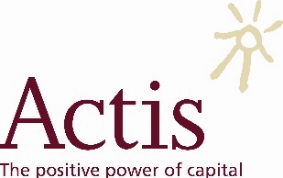 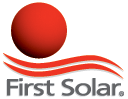 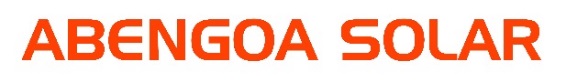 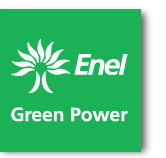 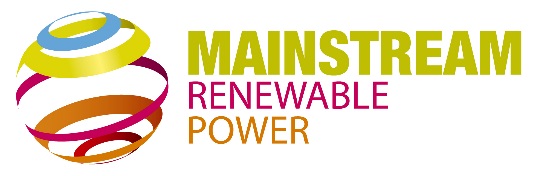 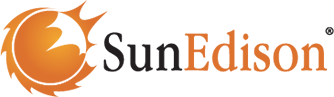 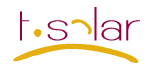 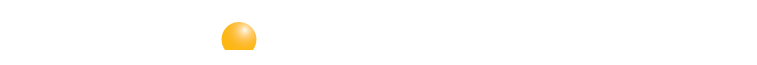 Les résultats de Scaling Solar en Zambie
Des projets développés et un appel d’offres préparé et exécuté en 9 mois seulement
Un tarif de 6.0$cents/kWh sans inflation correspond à un tarif moyen en valeur réelle à 4.7$cents/kWh sur la durée du contrat
Scaling Solar par rapport aux références régionales
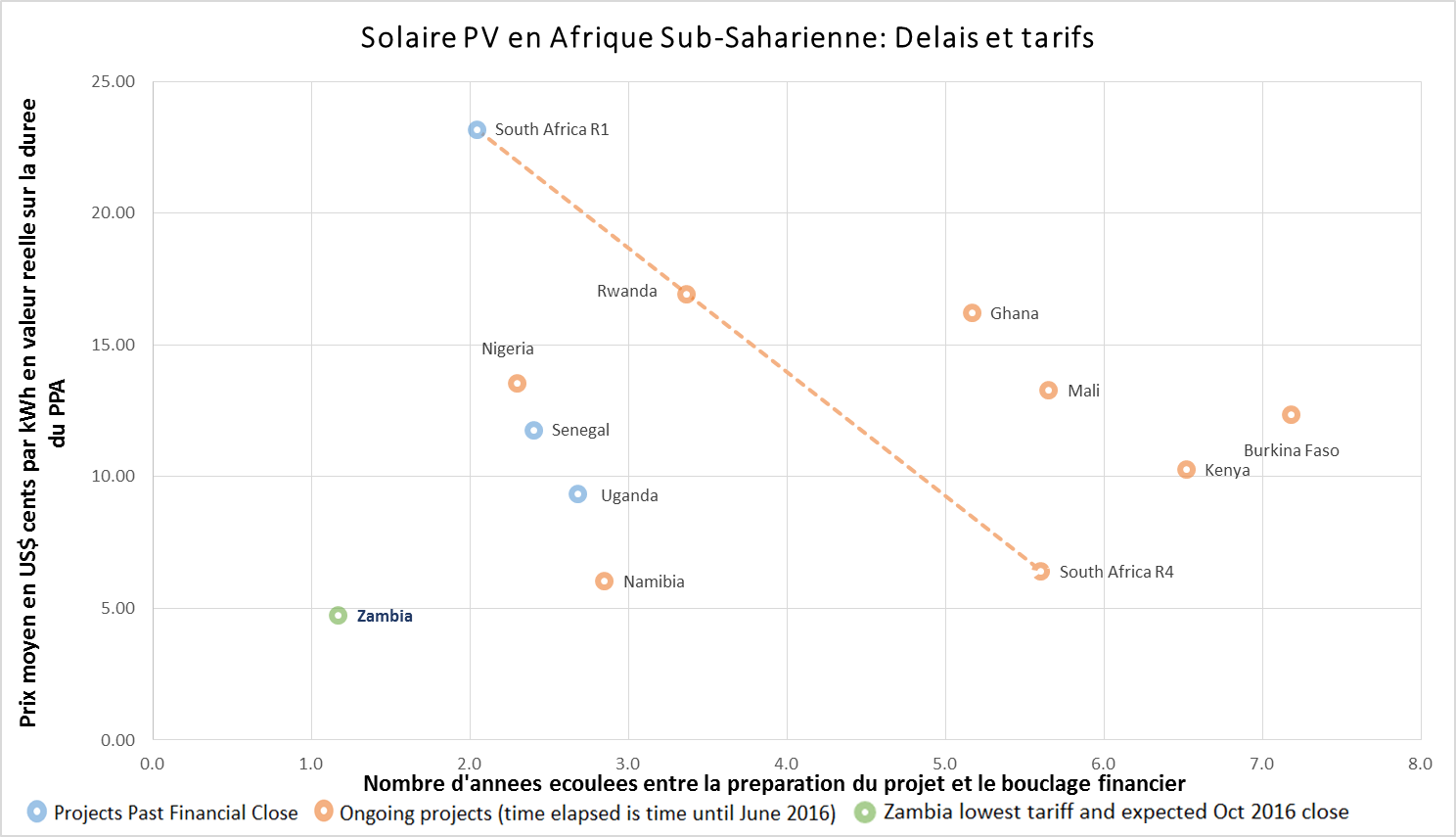 Quels sont les avantages?
Pour les Gouvernements:

Pour les investisseurs: 


Pour les bailleurs de fonds*:
Rapidité
Un produit sur mesure
Visibilité sur le processus
Tarifs compétitifs
Nouveaux débouchés
Réduction des coûts  de développement
Conditions équitables
Echelle régionale
Portée
Effet de levier
Transparence
Impact
* Les opportunités pour les bailleurs de fonds incluent: le financement des conseillers ou consultants (étapes 1 à 3) ou l’apport de capitaux pour permettre à tous les soumissionnaires de proposer des tarifs encore plus faibles
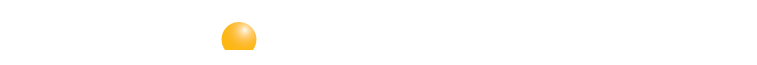 Intéressés? Merci de prendre contact avec nous
Site web: www.scalingsolar.org
Contact: scalingsolar@ifc.org
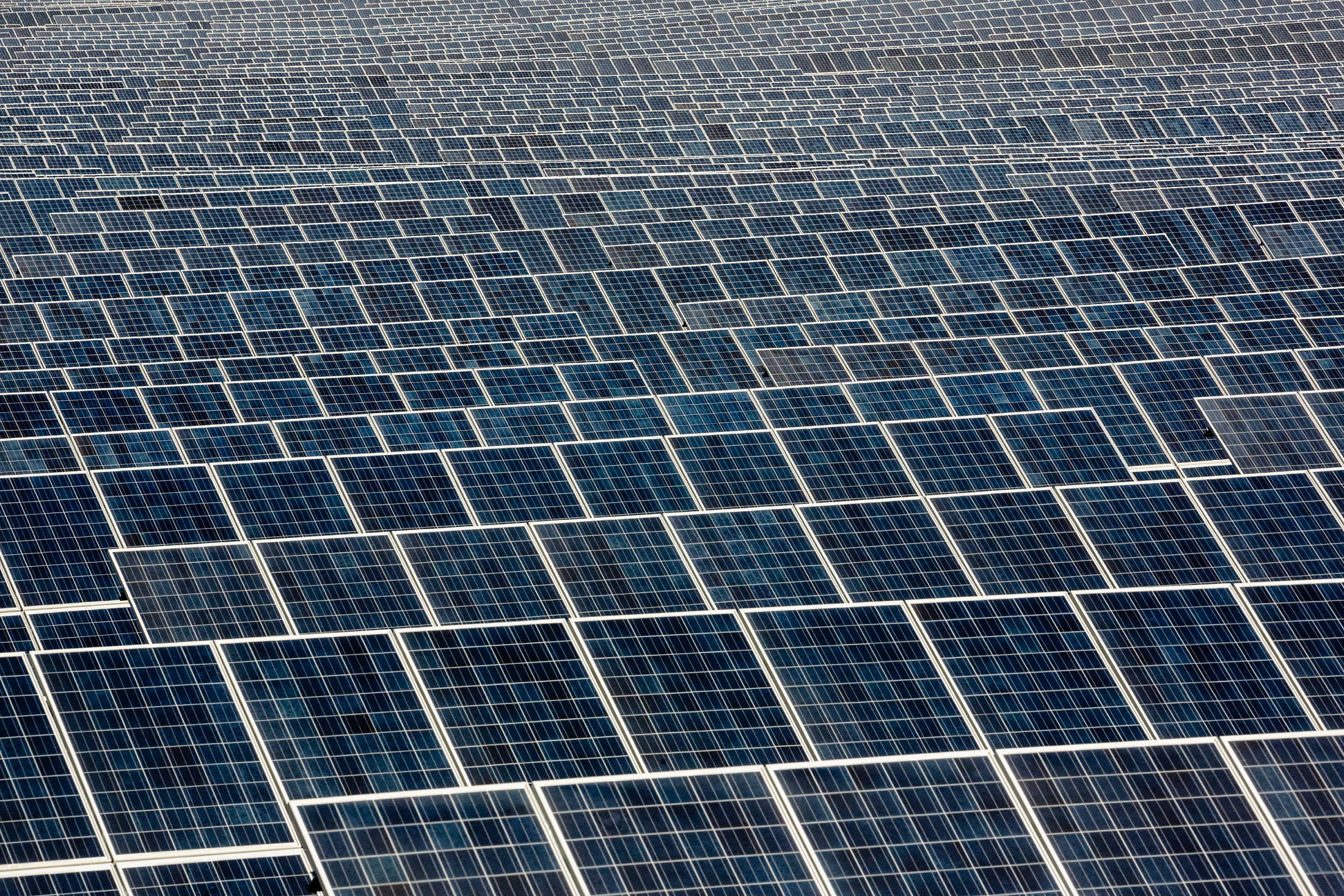 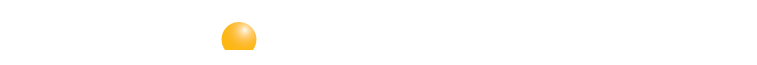